De l’ADN aux protéines
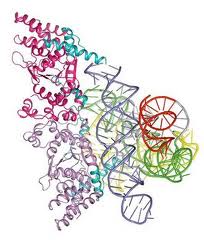 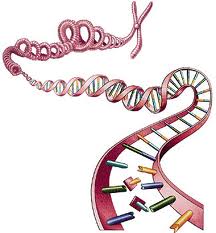 1
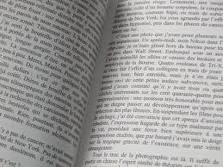 Introduction
Page 12
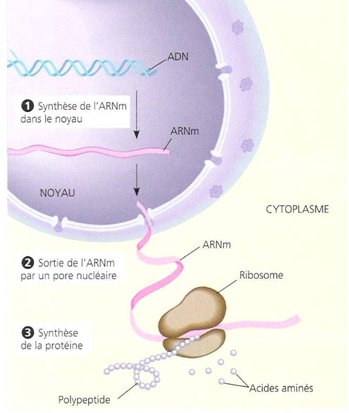 ADN = livre de recettes

Une recette = l’information pour assembler les acides aminés	                        	         protéine.

ADN (énorme molécule)
Assemblage de ???
Arrangement des ??? = séquence 
		         Nature de la protéine
2
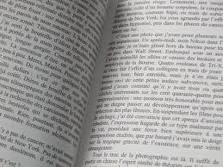 Introduction
Page 12
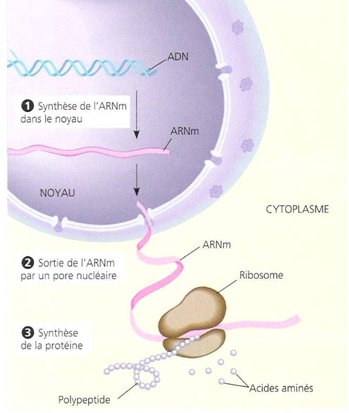 ARNm (transformation d’un morceau d’ADN)

Intermédiaire

Sort du noyau

Ribosome

Lire l’ARNm

Code génétique (1960)
3
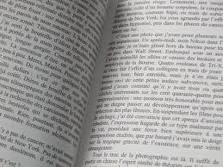 Page 13
L’acide ribonucléique
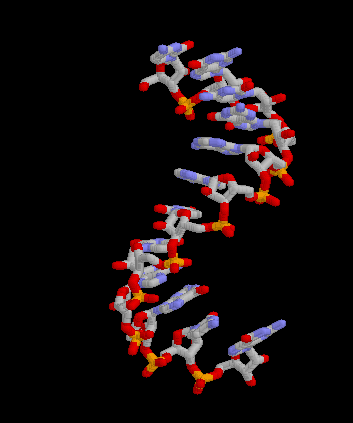 4
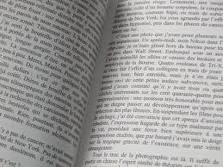 L’ARN
Page 13
ARN = Acide ribonucléique


Fabriqué dans le noyau (transcription).

Sort du noyau (pores nucléaires)           cytosol. 


Composé de nucléotides.


Composé d’un seul brin.
5
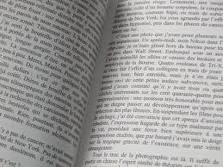 Comparaison ADN-ARN
Page 13
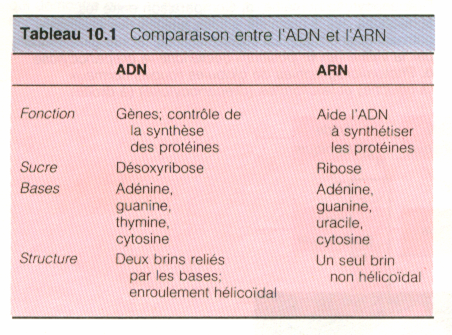 Polymérisation:     ↑	                   ↓
6